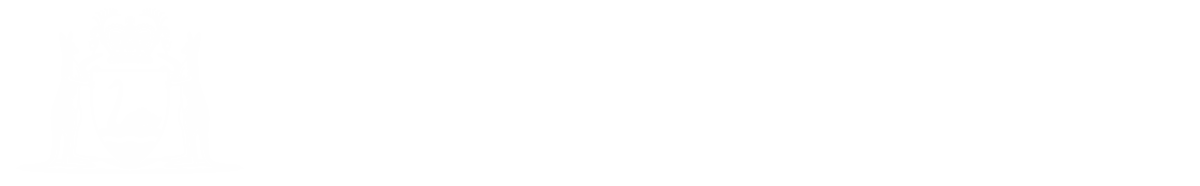 WORKPLACE LEARNING
WORKPLACE LEARNING OFFERINGS
Year 10, 11 and 12 students:
Workplace Learning endorsed programs:
ASDAN Workright (PASDWR)
Authority-developed Workplace Learning (ADWPL)
2
ENDORSED PROGRAM CLASSIFICATIONS
Authority-developed
Provider-developed
School-developed
3
WORKPLACE LEARNING(ADWPL)
an Authority-developed endorsed program
for each 55 hours in a real workplace a student must complete the Authority’s:
Workplace Learning Logbook
Workplace Learning Skills Journal
4
WORKPLACE LEARNING LOGBOOK
Includes:
attendance record (completed progressively by the student)
task schedule (completed progressively by the student)
workplace supervisor’s evaluation of student performance (completed by workplace supervisor after 55 hours, or at end of placement if fewer than 55 hours are worked). 
The Logbook is validated by the workplace supervisor.
5
WORKPLACE LEARNING SKILLS JOURNAL
Students must respond to 10 questions after each 55 hours in the workplace.
The questions are based on the Core Skills for Work Developmental Framework and may be scaffolded for students as necessary. 
The Skills Journal is validated by the Workplace Learning Coordinator.
6
AFTER 220 WORKPLACE HOURS
Students must complete the Logbook if they wish to have the extra hours recorded on their WASSA, but DO NOT have to complete further questions from the Skills Journal.
7
REPORTING WORKPLACE LEARNING
Schools will report to the Authority the number of hours completed in the workplace by each student.
The number of hours completed will be printed on the student’s Western Australian Statement of Student Achievement (WASSA).
8
UNIT EQUIVALENCE
1 unit equivalent for each 55 hours completed in the workplace 
a maximum of 4 units – two Year 11 and two Year 12. 
Less than 55 hours = 0 unit equivalents
55 – 109 hours = 1 unit equivalent
110 – 164 hours = 2 unit equivalents
165 – 219 hours = 3 unit equivalents
220+ hours = 4 unit equivalents
9
‘BANKED’ CREDIT
Up to 4 unit equivalents of endorsed programs can be accrued
Unit equivalents are allocated to either Year 11 or Year 12 in the manner that best advantages the student
If the maximum unit equivalence is exceeded, achievements are reported on the WASSA but do not contribute to the WACE.
10
THANKS!
Arti Dogra
Principal Consultant – VET and Endorsed Programs
School Curriculum and Standards Authority
303 Sevenoaks Street Cannington 6107
Phone: (08) 9273 6751
Email: Arti.Dogra@scsa.wa.edu.au
Website: www.scsa.wa.edu.au
Presentation template designed by SlidesCarnival
11